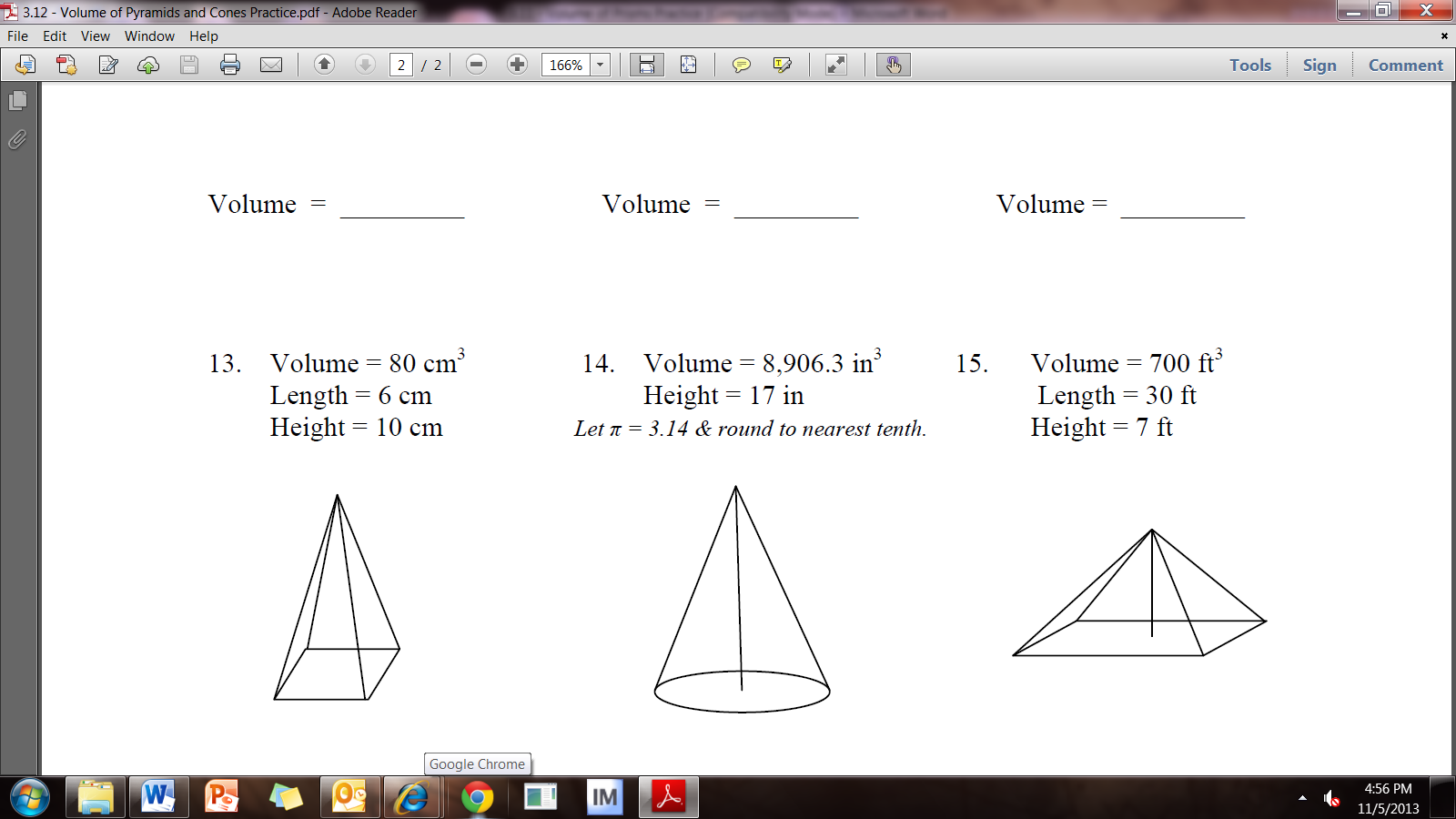 Warm – Up
Find the Volume: 

Triangular Pyramid Base Area = 15 m2 Height = 20 m
2) Find the radius:
Homework Answers – Volume of Pyramids & Cones
4 cm
22.4 in 
10 ft
Find the Volume of the following Pyramids
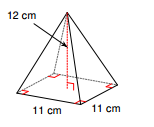 2.
1.
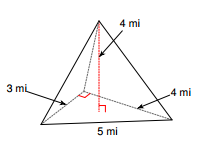 4.
3.
A square pyramid measuring 10 yd along each edge of the base with a height of 6 yd.
Find the Volume of the following Cones (Round to the nearest tenth)
2.
1.
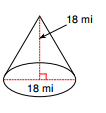 4.
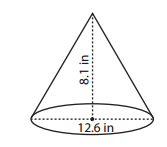 3. A cone with radius 4 m and a height of 12 m
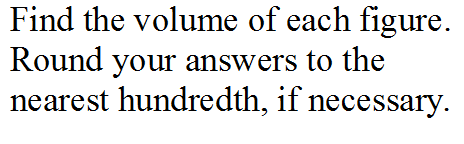 2) A conical beaker has a radius of 3.9 inches and a height of 12.5 inches. Find the volume of the beaker
Ticket Out the Door
Homework
Worksheet